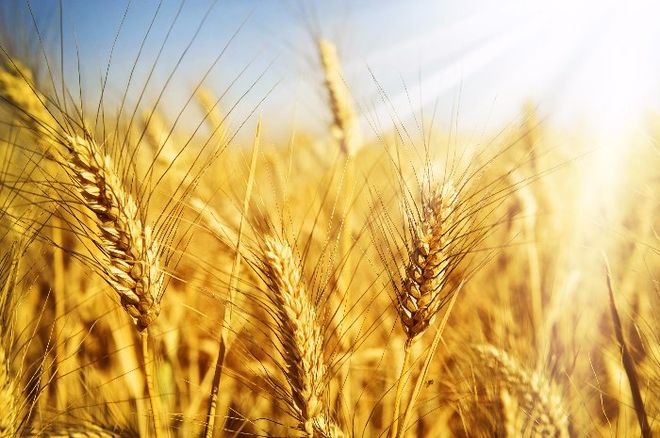 Дубіївська загальноосвітня 
Школа І-ІІІ ступенів 
Черкаського району 
Черкаської області
«Пишаюся тобою, 
рідний краю»
Підготувала учениця 9-А класу  Медушевська Софія 
Керівник: 
педагог-організатор Нікітська А.А.
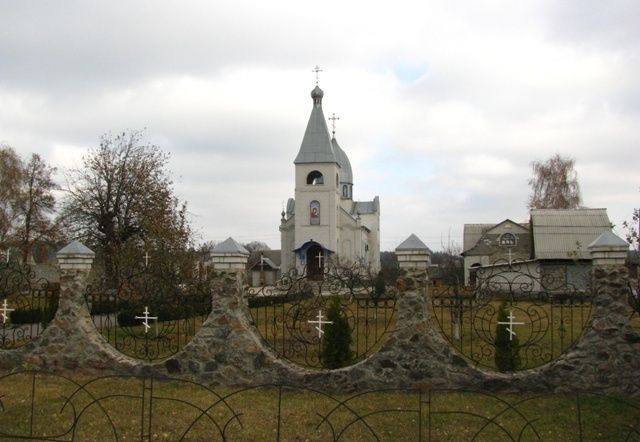 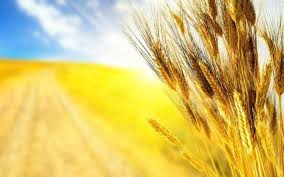 Село моє, для мене ти - єдине,
Для мене – ти найкраще на землі.
Частинка серця й України,
В тобі мої всі радощі й жалі
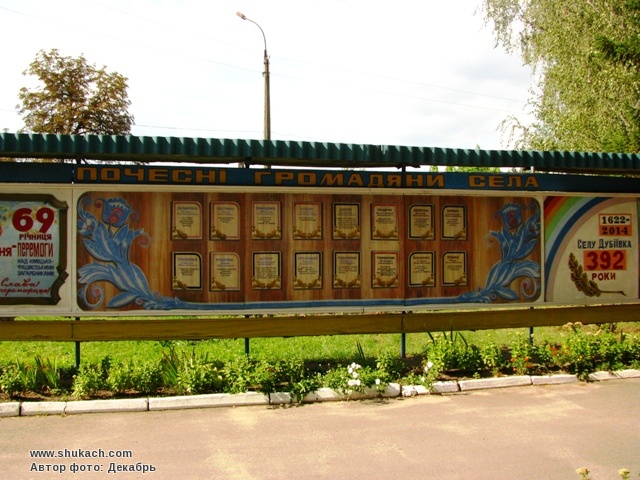 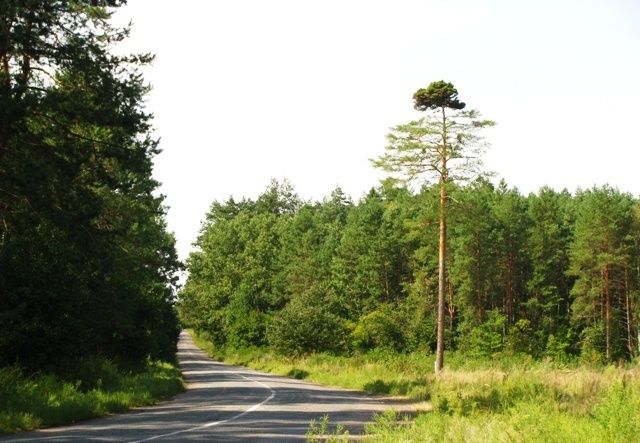 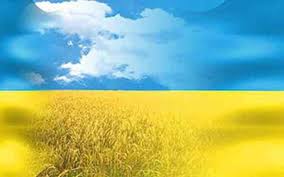 Рідне село! Воно справді зігріває душу кожного із нас. Його тепло проникає глибоко до серця. І де б ми не були, а невидимі промінчики притягують до себе, кличуть із далеких доріг до рідного села, до отчого дому. Здається, нема нічого кращого на світі за побачення із знайомими вулицями, батьківською хатою
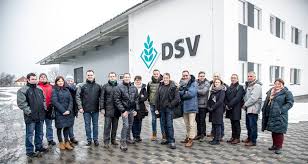 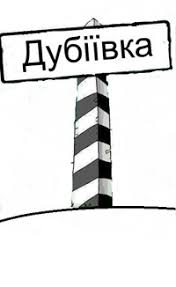 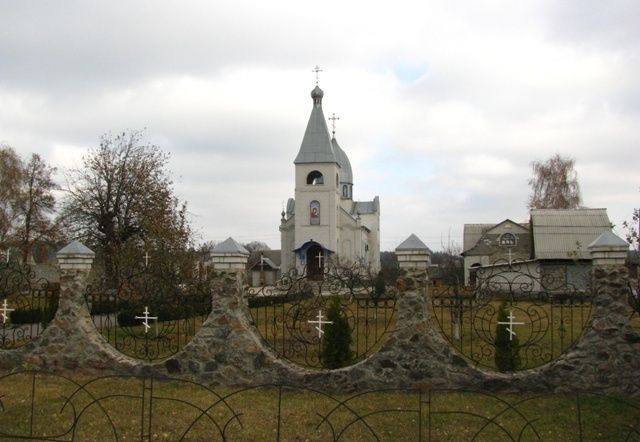 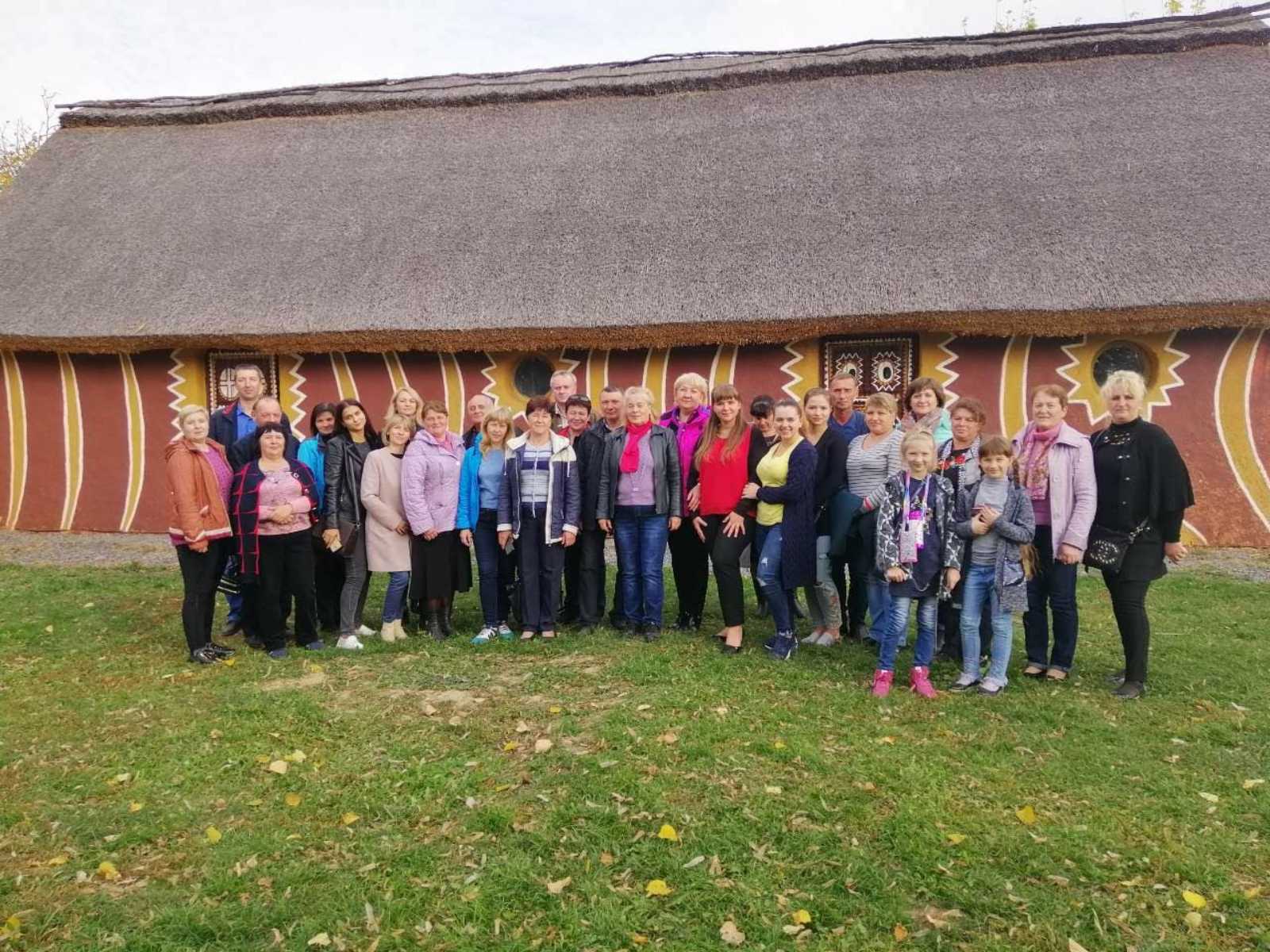 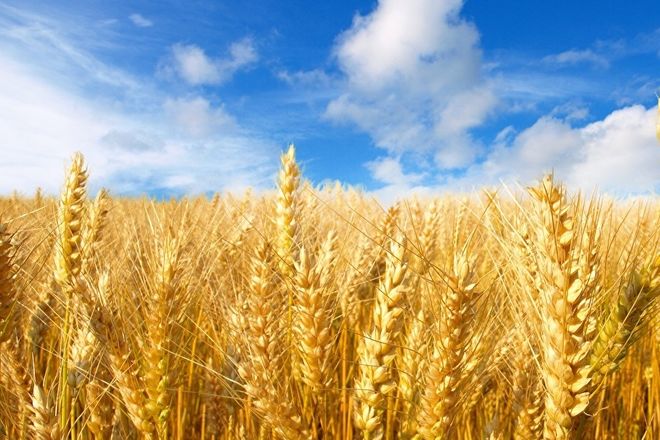 Про село вперше згадано в описі Черкаського староства за 1622 р., в якому воно назване Дубієвим хутором.
	Існує дві легенди про походження хутора. Одна з них стверджує, що назва пішла від прізвища господаря хутора Дубія. Інша – що хутір знаходився посеред дубового гаю, який був неприступною природною фортецею
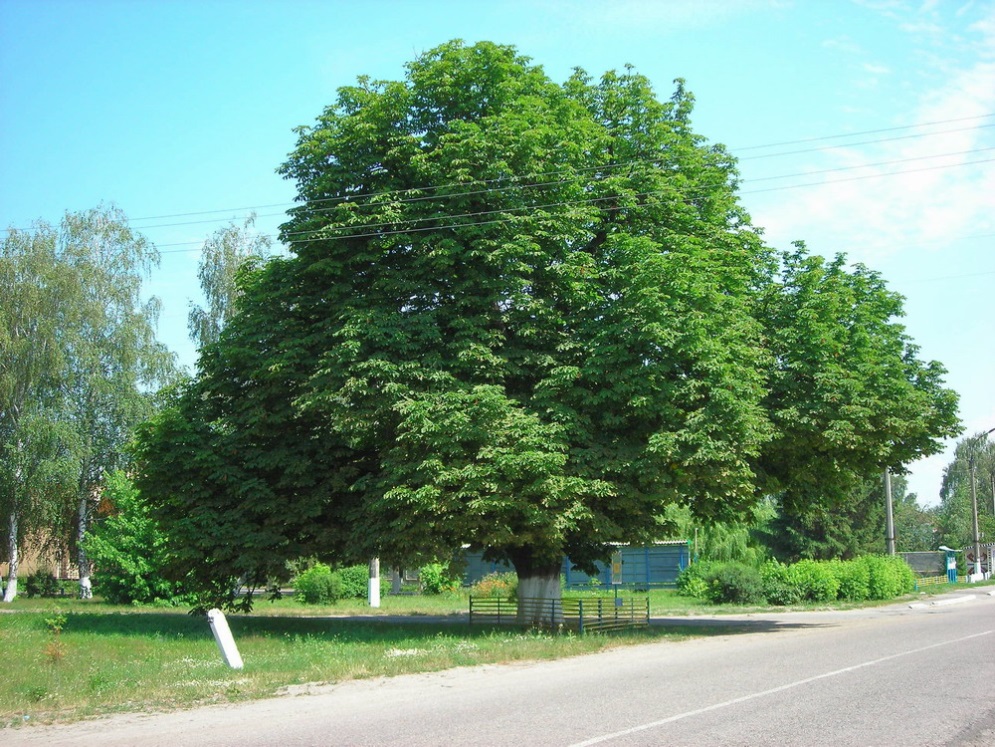 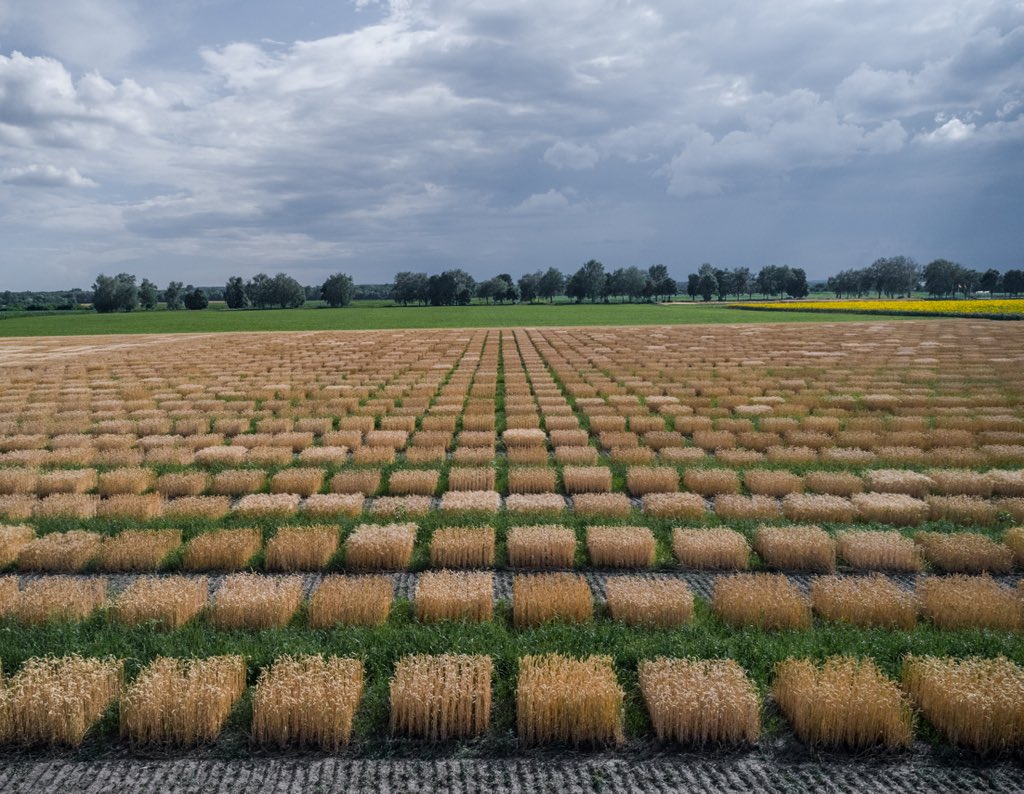 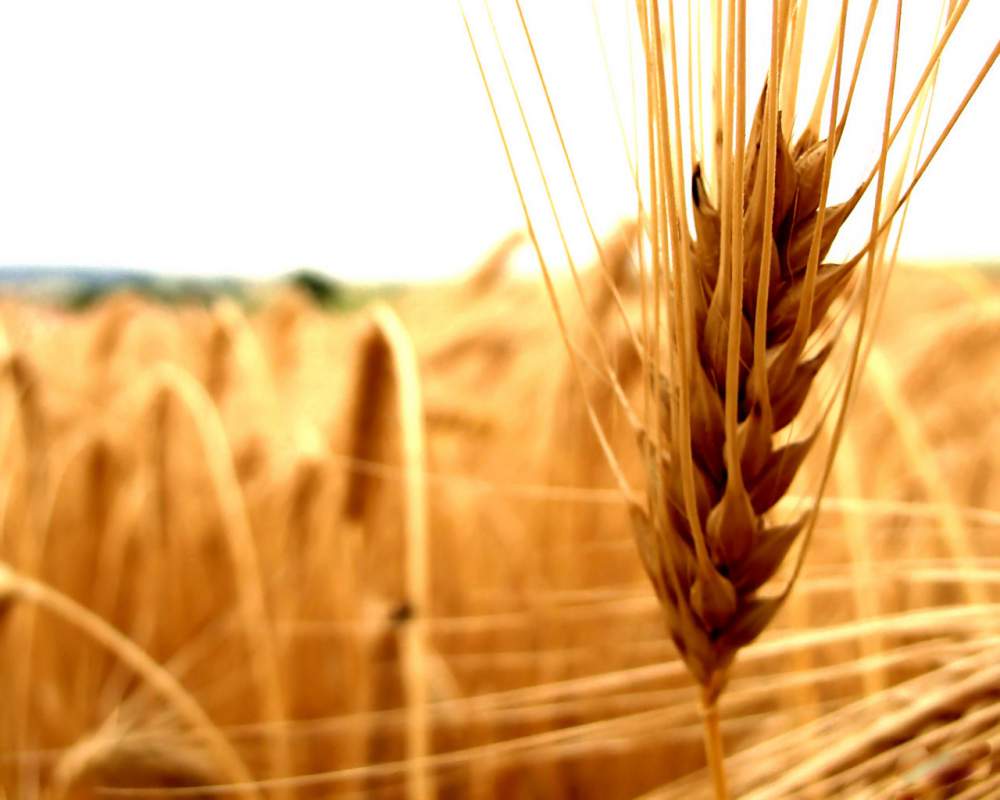 Щедра дубіївська земля дала Україні багатьох працьовитих, талановитих людей. Одним з таких є Шпак Валерій Кирилович, доктор філологічних наук, професор, академік Української академії наук національного прогресу, академік Нью-Йоркської академії наук, завідувач кафедри прикладної лінгвістики Черкаського державного технологічного університету
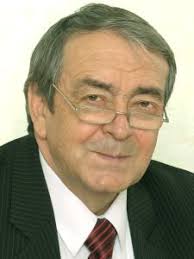 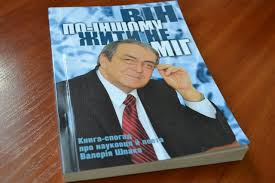 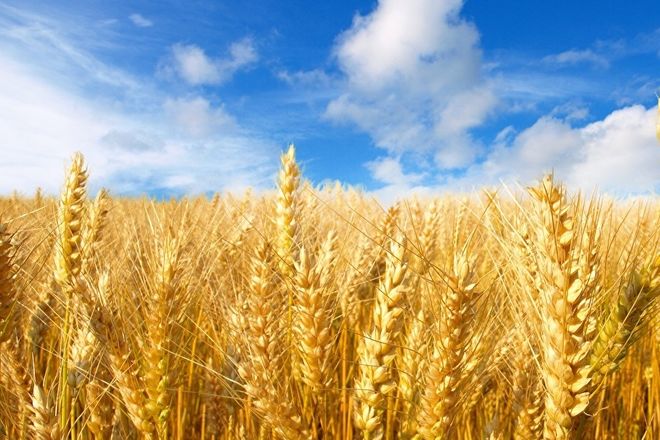 Сьогодні серцевиною культурного дозвілля жителів села є  Дубіївська загальноосвітня школа та Будинок культури
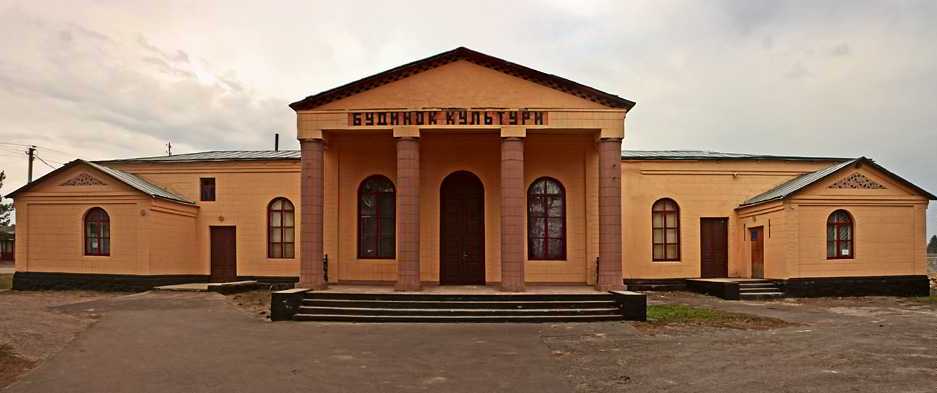 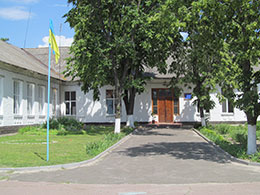 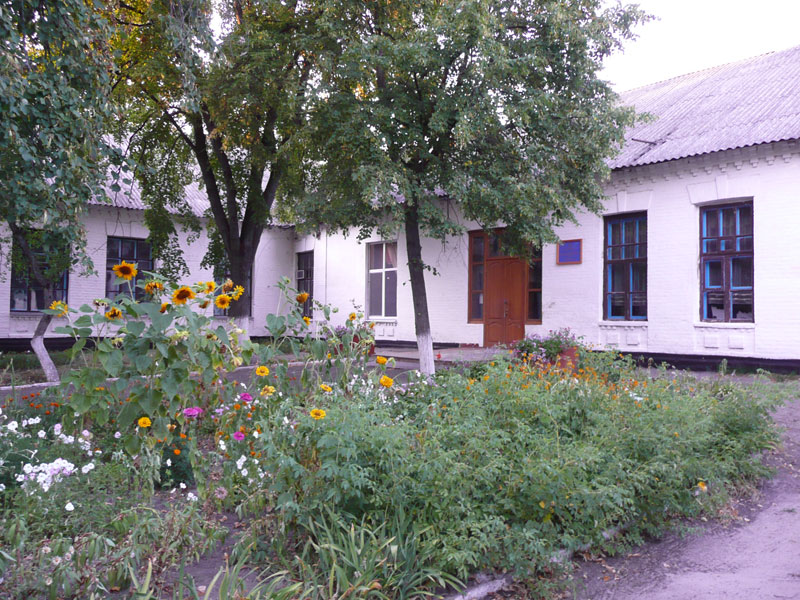 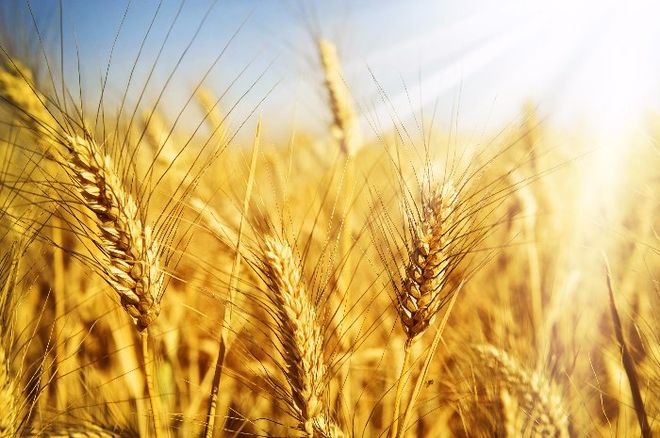 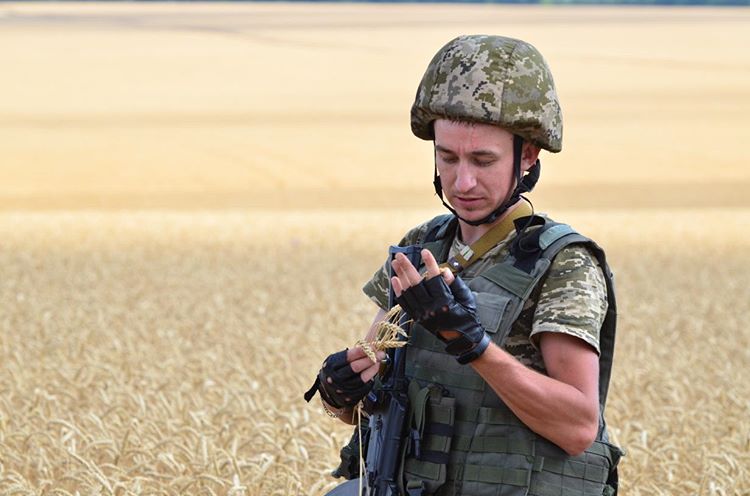 Але справжньою окрасою нашого краю, 
є наші ЗАХИСНИКИ…
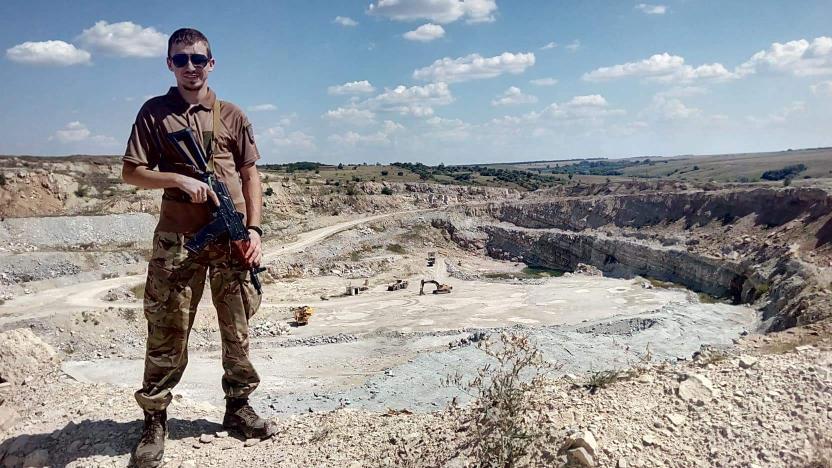 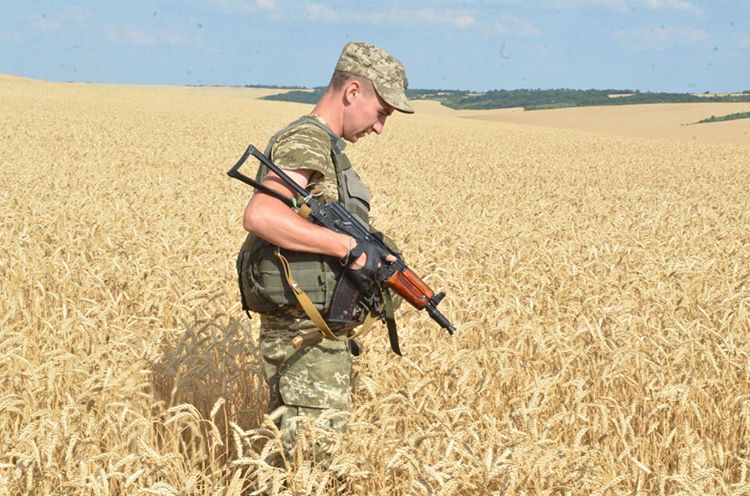 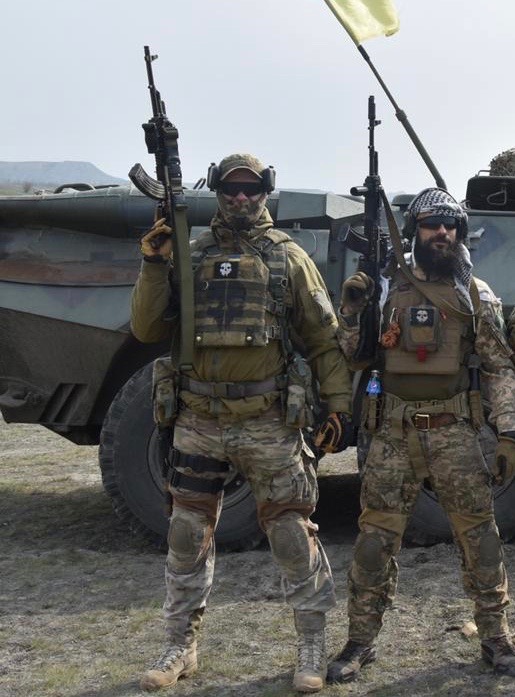 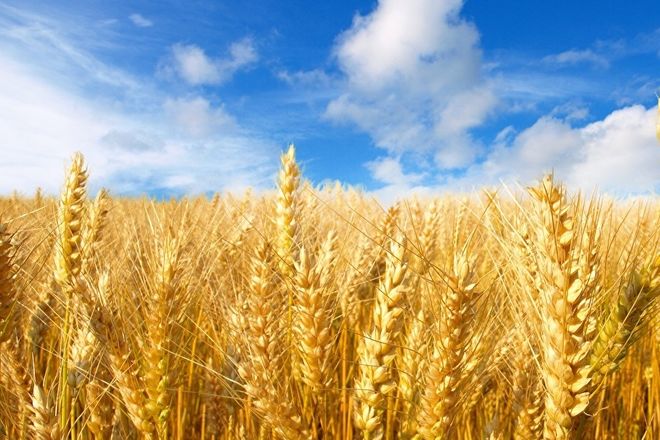 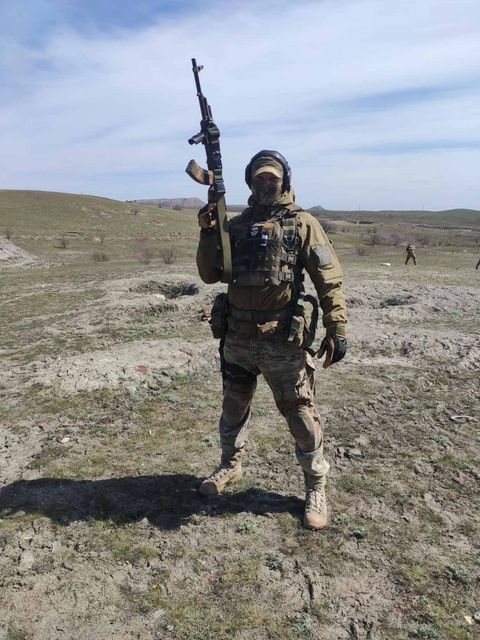 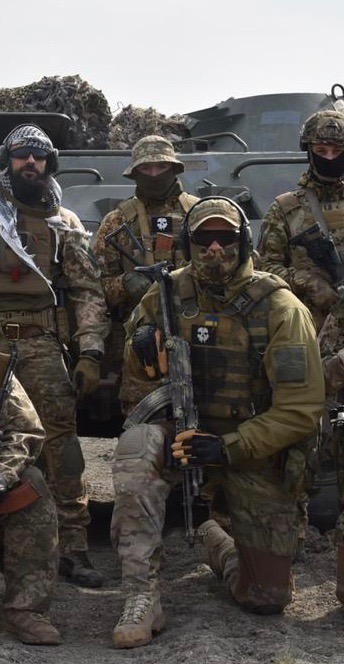 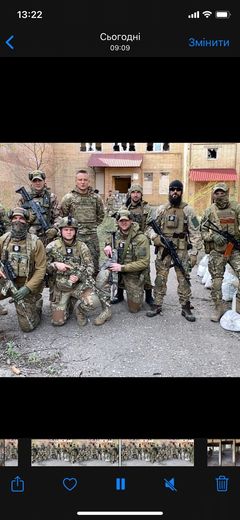 наших Героїв багато, і кожному із них, ми хочемо подякувати ЗА МИРНЕ НЕБО !!!
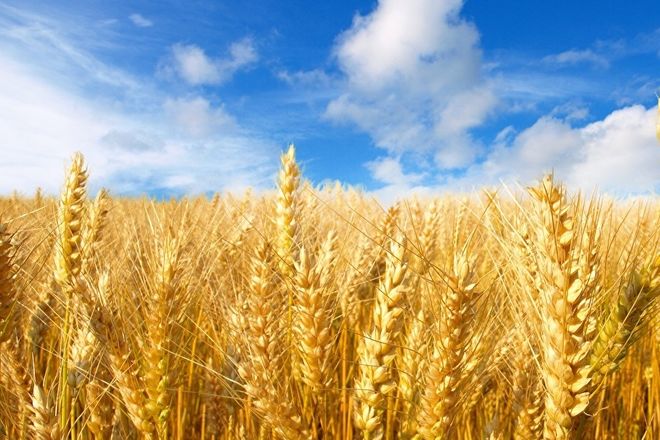 Моє село - частинка України,
Моє село - це неба голубінь,
Моє село - це серця половина,
Моє село - це зустріч поколінь.
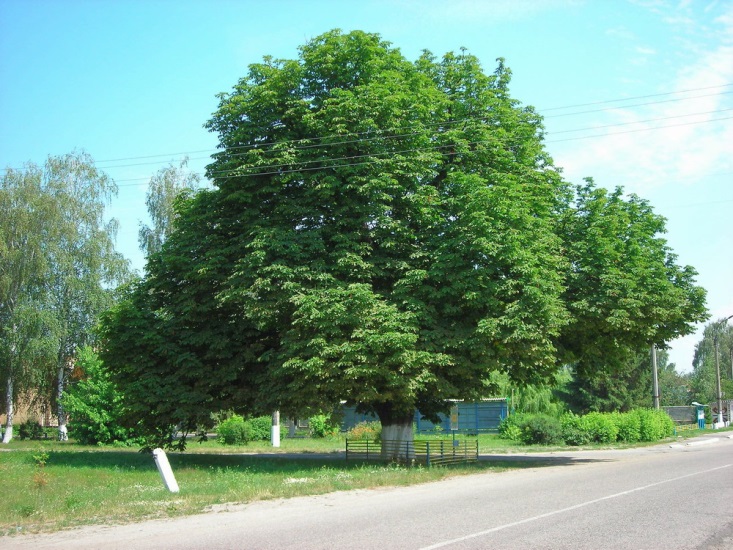 Моє село -  для мене ти єдине
Це тиша, спокій, праці аромат.
Моє село -  мені ти серце полонило,
Моє село - для мене божа благодать
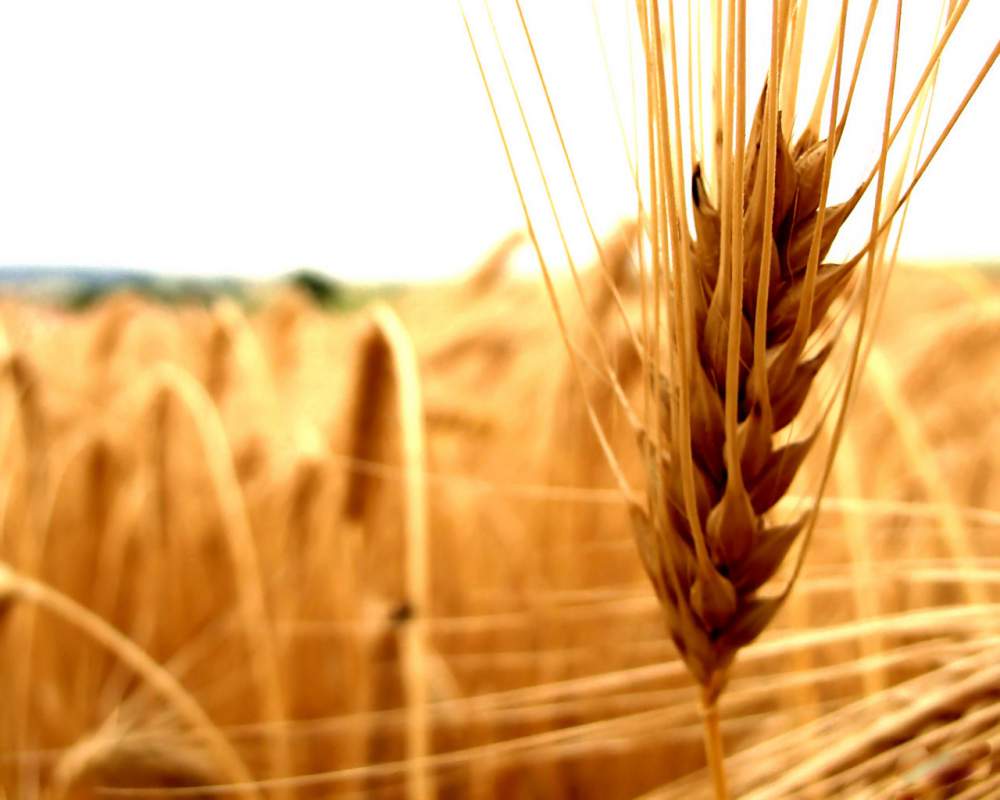 Дякую за увагу!!!